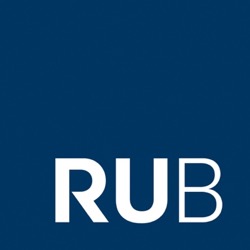 RUHR-UNIVERSITÄT
HUMANE – ACCOMPLISHED – OPEN TO THE WORLD
PROFILE
High-flyer among the first “new” universities
Opened in 1965 as Germany’s first new university
Now one of Germany’s ten largest universities
University with research focus in many disciplines
One of the eight finalists for the title “top university” in the Excellence Initiative
Up-to-date approach to B.A./M.A. degree courses
Easy walking distances on the campus
2
HUMANE – ACCOMPLISHED – OPEN TO THE WORLD
BUDGET
High-performance profile
600 million €
BUDGET 2018  (incl. medicine; excl. clinic)
3
HUMANE – ACCOMPLISHED – OPEN TO THE WORLD
BUDGET
High-performance profile
600 million €
BUDGET 2018  (incl. medicine; excl. clinic)
WITH
127 million €
SUPPLIED VIA THIRD-PARTY FUNDING
4
HUMANE – ACCOMPLISHED – OPEN TO THE WORLD
STUDENTS
Vibrant and open to the world
42,954
MORE THAN
STUDENTS 2018/2019
5
HUMANE – ACCOMPLISHED – OPEN TO THE WORLD
STUDENTS
Vibrant and open to the world
42,954
MORE THAN
AMONG THEM:
6,312
STUDENTS 2018/2019
INTERNATIONAL STUDENTS
6
HUMANE – ACCOMPLISHED – OPEN TO THE WORLD
BOCHUM’S LARGEST EMPLOYER
The people who shape the face of RUB
5,900
APPROX.
EMPLOYEES
7
HUMANE – ACCOMPLISHED – OPEN TO THE WORLD
BOCHUM’S LARGEST EMPLOYER
The people who shape the face of RUB
483
5,900
APPROX.
OF THEM PROFESSORS
(INCLUDING JUNIOR PROFESSORS)
EMPLOYEES
8
HUMANE – ACCOMPLISHED – OPEN TO THE WORLD
BOCHUM’S LARGEST EMPLOYER
The people who shape the face of RUB
483
5,900
APPROX.
OF THEM PROFESSORS
(INCLUDING JUNIOR PROFESSORS)
EMPLOYEES
2,411
OF THEM MAINTENANCE AND 
ADMINISTRATION STAFF
9
HUMANE – ACCOMPLISHED – OPEN TO THE WORLD
BOCHUM’S LARGEST EMPLOYER
The people who shape the face of RUB
483
5,900
APPROX.
OF THEM PROFESSORS
(INCLUDING JUNIOR PROFESSORS)
2,985
EMPLOYEES
2,411
OF THEM RESEARCH ASSISTANTS
OF THEM MAINTENANCE AND 
ADMINISTRATION STAFF
10
HUMANE – ACCOMPLISHED – OPEN TO THE WORLD
STUDY
Titel | ggf. weitere Angaben
11
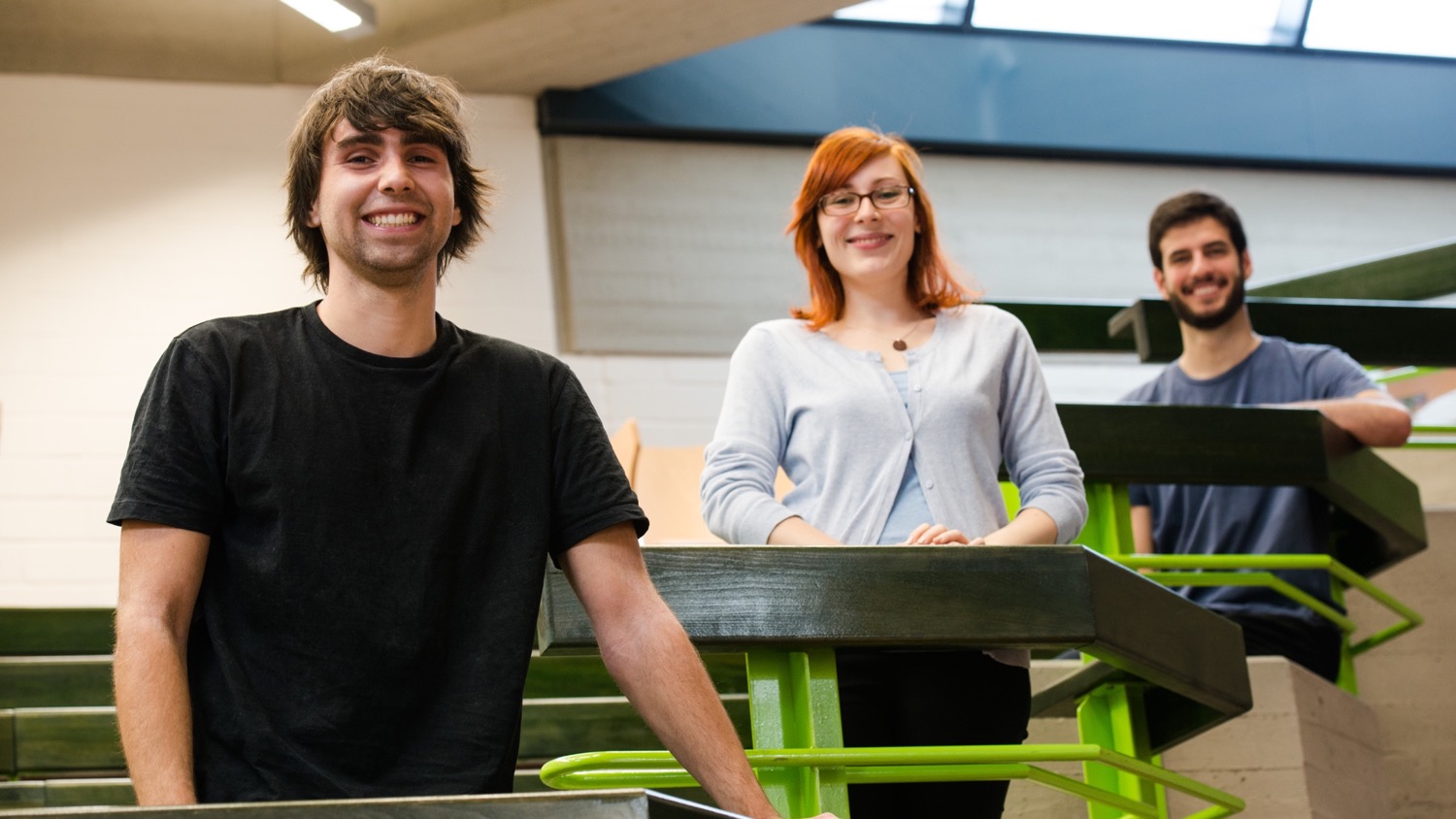 20 FACULTIES
The world of science under one roof
RUB comprises 20 Faculties in:
Humanities and Social Sciences
Engineering Sciences
Natural Sciences
Medicine
13
HUMANE – ACCOMPLISHED – OPEN TO THE WORLD
FULL DIVERSITY
The right combination for every mind:
more than 170 degree programmes, comprising 66 Bachelor's and 110 Master’s degrees
countless possible combinations
Master of Education prepares for careers in teaching
Professional School of Education offers teaching qualifications and training
comprehensive education programmes
14
HUMANE – ACCOMPLISHED – OPEN TO THE WORLD
REFORMING UNIVERCITY DEGREES
From the Bologna Process to research-based studies
RUB played a pioneering role in the implementation of the B.A./M.A. degree system:
1993 Reforms launched with the aim of restructuring the Magister degree programme
2001 Implementation of the Bachelor/Master system on the entire campus begins
2008 Bachelor/Master system fully implemented   
2009 Implementation of the future teaching concept under the motto “research-based learning”
15
HUMANE – ACCOMPLISHED – OPEN TO THE WORLD
TEACHING AT RUB
Where research is experienced, learned and lived
Development and introduction of new forms of teaching and learning
Continuous optimisation of the teaching infrastructure
Learning to teach: numerous offers for (further) teaching qualifications
From 2011 to 2020: Funding the teaching projects inSTUDIES (multidisciplinary and inter-faculty) and ELLI (Excellent Teaching and Learning in Engineering Sciences) with 21 million euros
16
HUMANE – ACCOMPLISHED – OPEN TO THE WORLD
SCORING WITH BACHELOR’S AND MASTER’S DEGREES
On the fast track to better degrees with B.A./M.A.
fast track to graduation
17
HUMANE – ACCOMPLISHED – OPEN TO THE WORLD
SCORING WITH BACHELOR’S AND MASTER’S DEGREES
On the fast track to better degrees with B.A./M.A.
fast track to graduation
informed decisions
18
HUMANE – ACCOMPLISHED – OPEN TO THE WORLD
SCORING WITH BACHELOR’S AND MASTER’S DEGREES
On the fast track to better degrees with B.A./M.A.
fast track to graduation
informed decisions
practical additional qualifications
19
HUMANE – ACCOMPLISHED – OPEN TO THE WORLD
SCORING WITH BACHELOR’S AND MASTER’S DEGREES
On the fast track to better degrees with B.A./M.A.
fast track to graduation
informed decisions
practical additional qualifications
international comparability
20
HUMANE – ACCOMPLISHED – OPEN TO THE WORLD
SCORING WITH BACHELOR’S AND MASTER’S DEGREES
On the fast track to better degrees with B.A./M.A.
fast track to graduation
informed decisions
practical additional qualifications
international comparability
continuous assessments
21
HUMANE – ACCOMPLISHED – OPEN TO THE WORLD
MAKING INFORMED DECISIONS
The Y-model provides for all contingencies
22
HUMANE – ACCOMPLISHED – OPEN TO THE WORLD
MEDICINE IN BOCHUM
Rebranding the medical profession
The RUB clinic incorporates ten hospitals – four of them in Ostwestfalen-Lippe
The RUB clinic: with more than 5,000 beds, it’s one of the largest in Europe
“The new doctor”:
Problem-centred learning on concrete cases
Separation of clinic and pre-clinic has been abolished
Teamwork is key
23
HUMANE – ACCOMPLISHED – OPEN TO THE WORLD
RESEARCH
Titel | ggf. weitere Angaben
24
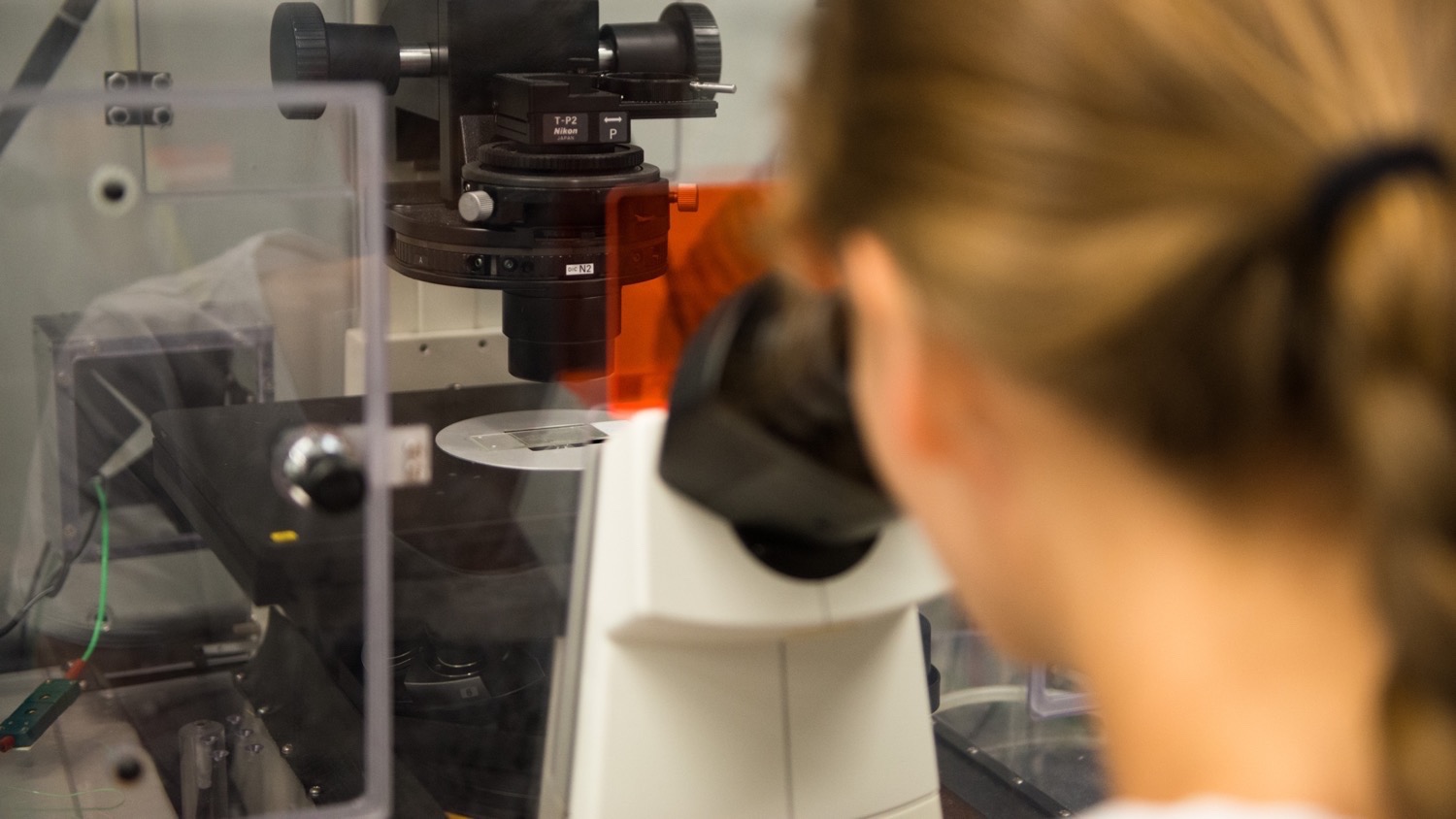 Titel | ggf. weitere Angaben
25
RESEARCH CAMPUS RUB
Interdisciplinary Research Departments:
Solvation Science
IT Security
Materials Research Department
Neuroscience
Closed Carbon Cycle Economy
Plasmas with complex interactions
Protein Research
Religious Studies
Subsurface Modelling and Engineering
26
HUMANE – ACCOMPLISHED – OPEN TO THE WORLD
RESEARCH SCHOOL
Think tank for elite researchers of today and tomorrow
awarded in the Excellence Initiative by the Federal State authorities
interdisciplinary Research School
open to PhD students from all disciplines
more than 4,000 registered PhD students
27
HUMANE – ACCOMPLISHED – OPEN TO THE WORLD
JOINT RESEARCH
Excellence on an international level
11 Collaborative Research Centres including 5 joint ventures
9 research groups + 12 joint ventures
Two Clusters of Excellence – RESOLV and CaSa – as part of the Excellence Strategy
RESOLV: Ruhr Explores Solvation – international cutting-edge research into solvation processes
CaSa: Cyber Security in the Age of Large-Scale Adversaries
28
HUMANE – ACCOMPLISHED – OPEN TO THE WORLD
INTERNATIONAL
Titel | ggf. weitere Angaben
29
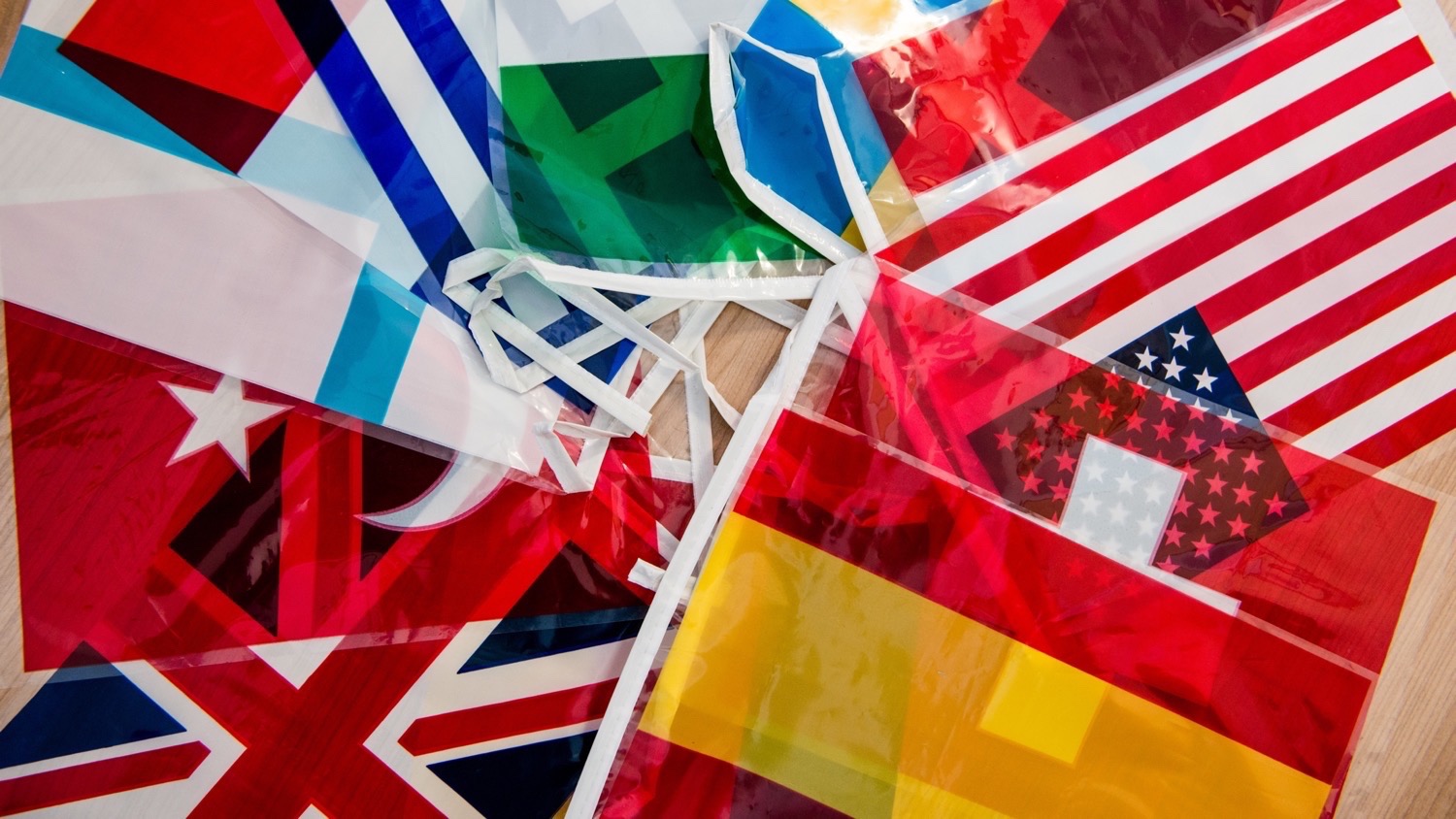 30
HUMANE – ACCOMPLISHED – OPEN TO THE WORLD
EXCELLENT NETWORKING
Cosmopolitan spirit at a glance 
Hundreds of collaborations with partner universities worldwide
6,312 international students from all over the world, 1,948 of them students with migration background
Approx. 900 international PhD holders and visiting lecturers
Member in the Utrecht Network
UA Ruhr Liaison Offices in:
New York (North America)
Moscow (Eastern Europe/Central Asia)
Rio de Janeiro and São Paolo (Latin America)
31
HUMANE – ACCOMPLISHED – OPEN TO THE WORLD
WELCOME!
Services in the International Office
Supporting international researchers – “Welcome Centre” awarded by the Humboldt Foundation
International Lounge in the Mensa building
RUBiss – International Student Services: Advice and culture programmes for international students and exchange students as well as for refugees interested in studying in Germany
Outgoing-Services: Advice regarding exchange programmes abroad
32
HUMANE – ACCOMPLISHED – OPEN TO THE WORLD
STUDY ABROAD
“Incomings and Outgoings” – the way has been paved
Erasmus+
350 cooperation agreements with partner institutions in more than 20 countries in Europe
Student, lecturer and staff exchange programmes
Grants for studies, internships, teaching and continuing education
33
HUMANE – ACCOMPLISHED – OPEN TO THE WORLD
STUDY ABROAD
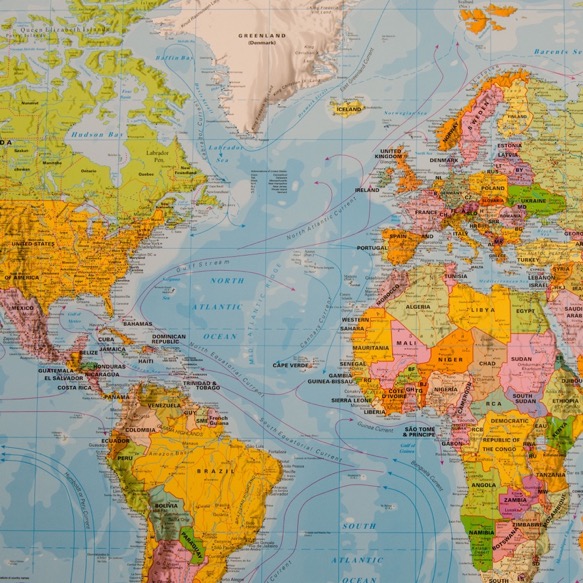 “Incomings and Outgoings” – the way has been paved
Partnerships
Active exchange with more than 40 partner institutions in Europe, Asia, North and Latin America
Special programmes with American partners 
REACH: Research Internship Program
34
HUMANE – ACCOMPLISHED – OPEN TO THE WORLD
STUDY ABROAD
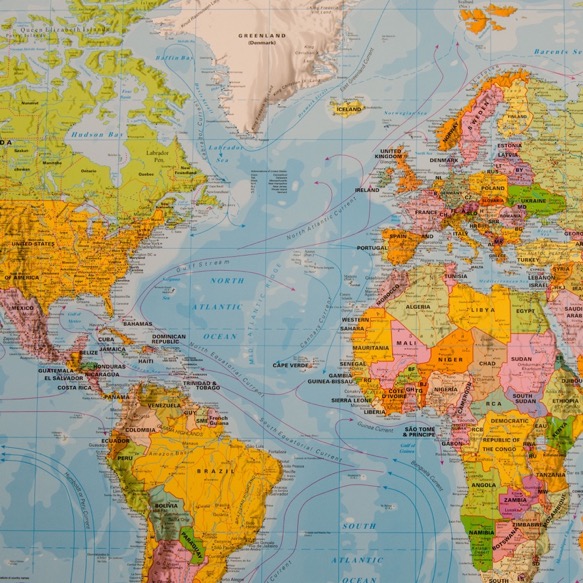 “Incomings and Outgoings” – the way has been paved
Utrecht Network
European exchange, summer schools, grants
Collaboration with exchange networks in the USA and Australia
35
HUMANE – ACCOMPLISHED – OPEN TO THE WORLD
STUDY ABROAD
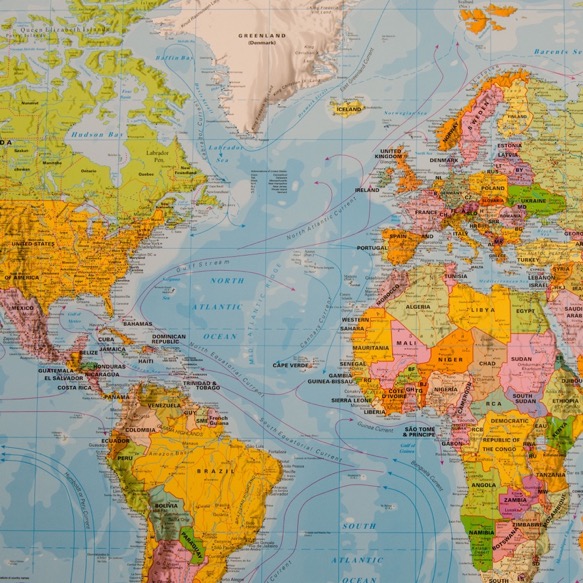 “Incomings and Outgoings” – the way has been paved
DAAD programmes
PROMOS grants
40 DAAD young-engineer scholarship holders from Latin America per annum
Grants for double degrees
36
HUMANE – ACCOMPLISHED – OPEN TO THE WORLD
BINATIONAL DEGREES
One programme, two degrees
China – Tongji University, Shanghai (Financial Services, Mechanical Engineering, Transformation of Urban Landscapes)
South Africa – U of the Western Cape, Cape Town (Development Management)
Russia – RGGU Moscow (Russian Culture)
37
HUMANE – ACCOMPLISHED – OPEN TO THE WORLD
BINATIONAL DEGREES
One programme, two degrees
France – U Tours (Economic Law, History, French Philology) 
The Netherlands – U Amsterdam (German Philology)
Italy – U Bergamo (Comparative Literature) 
United Kingdom – U East Anglia, Norwich (Management/Economics)
38
HUMANE – ACCOMPLISHED – OPEN TO THE WORLD
INFORMATION SERVICES
Titel | ggf. weitere Angaben
39
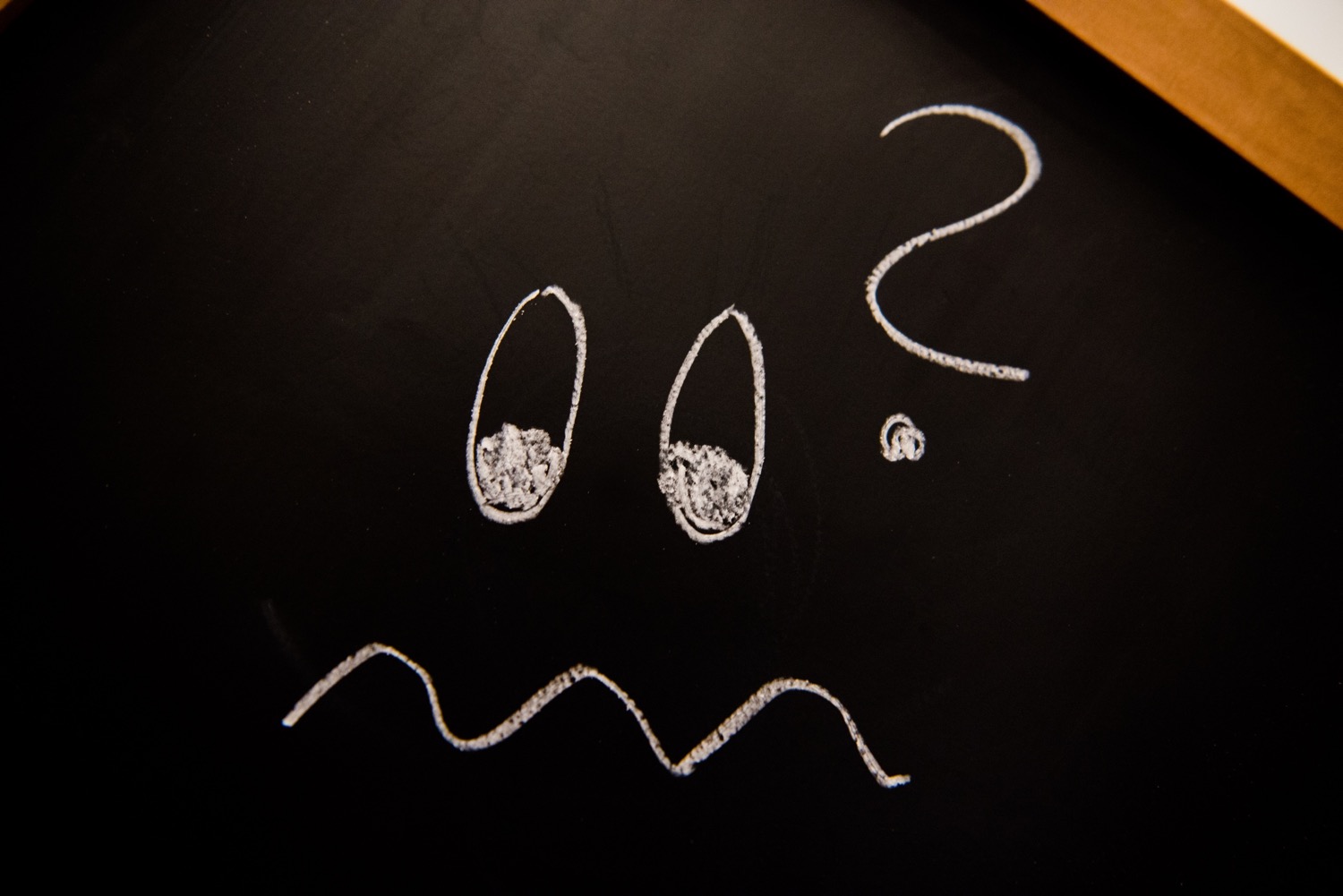 40
Titel | ggf. weitere Angaben
FINDING YOUR WAY AROUND
No question unanswered
Central Student Advice Centre and discipline-related student guidance
Student portal for beginners and advanced students
International Office
BAföG advisory services
Career service and alumni
41
HUMANE – ACCOMPLISHED – OPEN TO THE WORLD
STUDY GUIDANCE
Good advice in every situation
General Infopoint
Finding accommodation
Equal opportunity office
Service centre for students with disabilities
Self-help centre OASE
Social services
42
HUMANE – ACCOMPLISHED – OPEN TO THE WORLD
LEISURE AND RECREATION
Titel | ggf. weitere Angaben
43
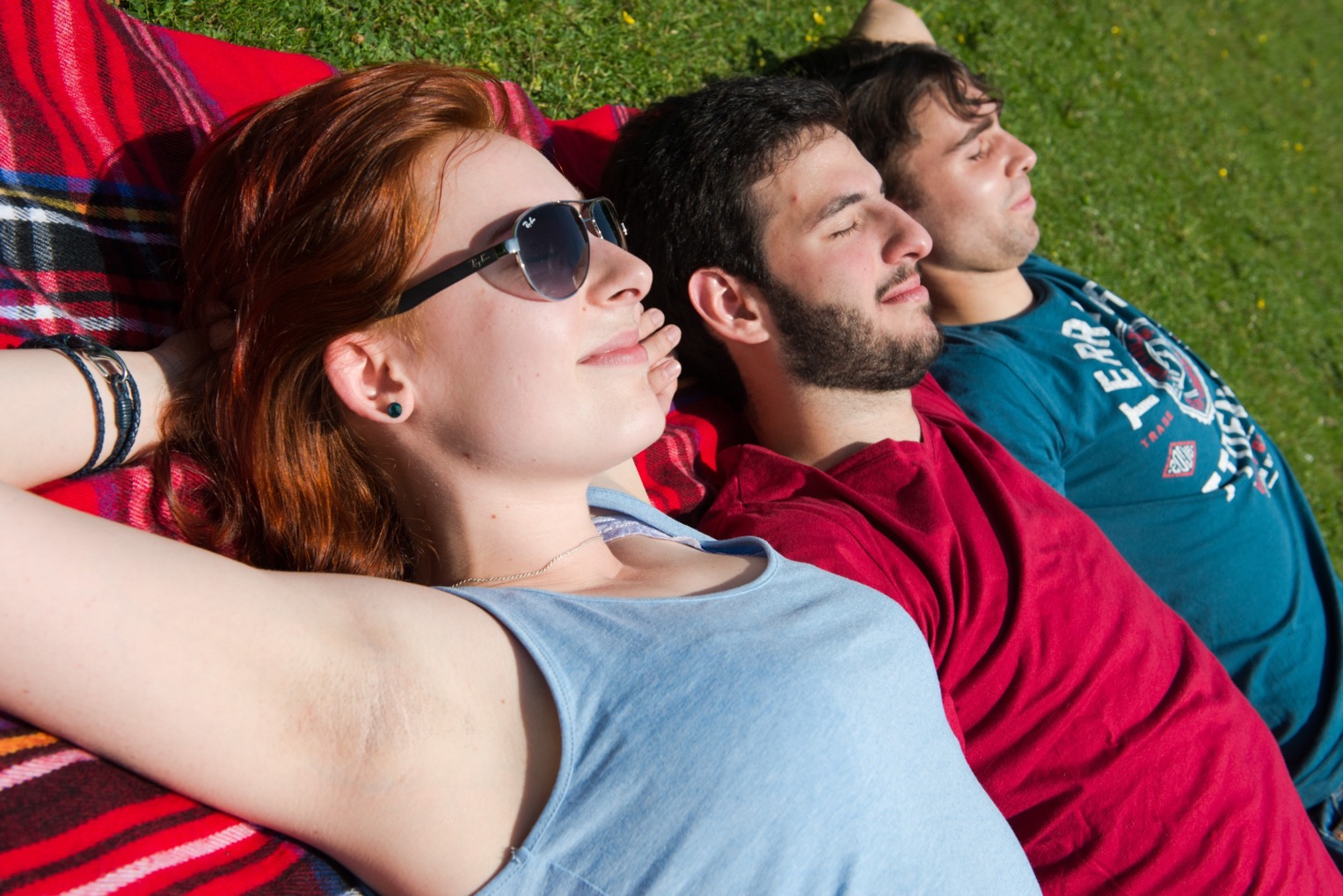 Titel | ggf. weitere Angaben
44
CULTURE AND RECREATION AT THE CAMPUS
Creating and enjoying
boskop student-run culture initiative in Bochum
Fine Arts Centre photography, music, theatre, art, orchestra and choir, concerts in the Audimax, exhibitions
Art collection/campus museummodern art collection, ancient art collection, coin collection
Situation Kunst (for Max Imdahl)
45
HUMANE – ACCOMPLISHED – OPEN TO THE WORLD
SPORT AT RUB
Playing field for sport enthusiasts
Partner university of professional sports
University sports department in Bochum from aikido to yoga and zumba: more than 80 types of sport taught in courses open to all students and members of staff
Unifit: fitness centre in the city of Bochum (opened 2016)
Uni-Run around Kemnader See
…and the collaboration partner VfL Bochum plays Bundesliga football just around the corner
46
HUMANE – ACCOMPLISHED – OPEN TO THE WORLD
RELAXING & THRILLING: EXPLORE THE NEIGHBOURHOOD
What Bochum has to offer
Ruhr valley
Botanical Garden
Chinese Garden
Bermuda-Dreieck 
Schauspielhaus
47
HUMANE – ACCOMPLISHED – OPEN TO THE WORLD
RELAXING & THRILLING: EXPLORE THE NEIGHBOURHOOD
What Bochum has to offer
Starlight Express
Bochum Symphony Orchestra
Deutsches Bergbaumuseum
Route Industriekultur
Ruhr-Triennale location
48
HUMANE – ACCOMPLISHED – OPEN TO THE WORLD
HISTORY AND PERSPECTIVE
Titel | ggf. weitere Angaben
49
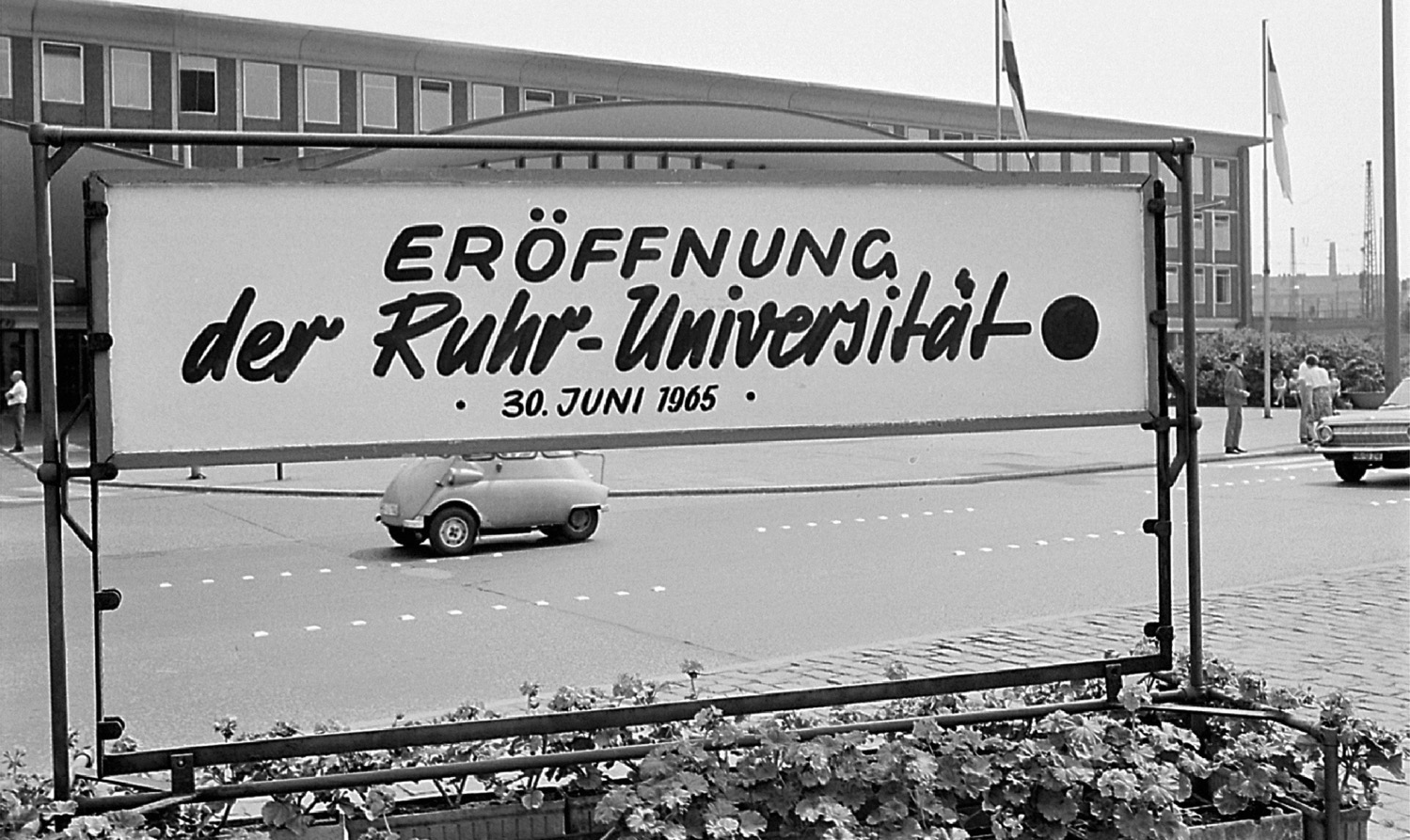 THE EARLY YEARS
The reform university establishes its reputation
1961 NRW state parliament chooses Bochum as the university’s location
1965 Launch of RUB, first lectures commence
1975 “Unikontakt” founded, the first German university transfer service
51
HUMANE – ACCOMPLISHED – OPEN TO THE WORLD
THE EARLY YEARS
The reform university establishes its reputation
1977 “Bochum Model” for medical training
1988 Institute for International Law of Peace and Armed Conflict
1993 Launch of the Magister reform model
52
HUMANE – ACCOMPLISHED – OPEN TO THE WORLD
THE WAY TO THE TOP
Open to new ideas
2003 RUB becomes partner university for professional sport
2004 Awarded Best Practice University
2006 Research School funded by the Excellence Initiative
53
HUMANE – ACCOMPLISHED – OPEN TO THE WORLD
THE WAY TO THE TOP
Open to new ideas
2007 University Alliance Ruhr (UA Ruhr) founded 
2007 Humboldt Foundation promotes the “Welcome Centre” concept
2007 and 2012 Participation as a top university in the final of the Excellence Initiative
2019 Participation as a top university in the final of the Excellence Strategy
54
HUMANE – ACCOMPLISHED – OPEN TO THE WORLD
THE ROOMS FOR THE IDEAS OF TOMORROW
Campus modernisation is in progress
2007 Campus modernisation begins
2010 First new building (ID) opened 
2013 Modernisation of IC building completed
2014 Inauguration of SSC building – all student services under one roof
55
HUMANE – ACCOMPLISHED – OPEN TO THE WORLD
THE ROOMS FOR THE IDEAS OF TOMORROW
Campus modernisation is in progress
2014 IA and IB buildings demolished
2015 Construction of the replacement buildings IA and IB commences (until 2018)
2015 Reconstruction of GD building commences
2016 First research building (ZEMOS) opens
2019 Research building ProDi opens
56
HUMANE – ACCOMPLISHED – OPEN TO THE WORLD
ELITE RESEARCH LOCATIONS
New research buildings at RUB
ZEMOS – Center for Solvation Science (44 million €) – launched in May 2016
ZGH – Center for Interface-dominated High-Performance Materials (40 million €)
57
HUMANE – ACCOMPLISHED – OPEN TO THE WORLD
ELITE RESEARCH LOCATIONS
New research buildings at RUB
PRODI – Centre for Molecular Protein Diagnostics (48 million €) – launched in June 2019
ZESS – Centre for Engineering of Smart Product Service Systems (28 million €)
THINK – Centre for Theoretical and Integrative Neuroscience and Cognitive Science
58
HUMANE – ACCOMPLISHED – OPEN TO THE WORLD
CONTACT
Published by
Ruhr-Universität BochumCorporate Communications Department on behalf of the RectorateUniversitätsstr. 150
44801 Bochum, GermanyPhone: +49 234 32 22830Fax: +49 234 32 14136

pr@rub.de | www.rub.de
59
HUMANE – ACCOMPLISHED – OPEN TO THE WORLD